PARTITION LITERATURE IN INDIA
It is about,
Communal    violence

Experiences of Women

Role of Literature
In 1947India and Pakistan
Traumatic Partition of India
Functions of Partition Literature
It helps to revisit the crucial event of partition in  Indian History keeping in view of its repercussion 
Its Cultural, literary and historical narratives contribute to nation formation
It helps to perceive the role of historical narratives in the Indian context and to note the changes in partition historiography
It is established as a bearing witness to the horrors of partition
Functions of Partition Literature
It helps to revisit the crucial event of partition in  Indian History keeping in view of its repercussion 
Its Cultural, literary and historical narratives contribute to nation formation 
It helps to perceive the role of historical narratives in the Indian context and to note the changes in partition historiography
It is established as a bearing witness to the horrors of partition
Radcliff’s LOC (Line of Control)
Suvir Kaul  comments on LOC, “it is the complex partition, political and civic fault lines ....fault lines of religion, gender, caste and class which still run through our lives”
( the editor of Partition of Memory)
The Partitions of Memory The Afterlife of the Division of India
Partition of Memory(an anthology of eight stories)
Contributors
Mukulika Banerjee

Mukulika Banerjee is Reader in Anthropology at University College London.
Urvashi Butalia
Urvashi Butalia is an Indian feminist and publisher. Along with Ritu Menon, she co-founded Kali for Women, India's first exclusively feminist publishing house, in 1984.
Joya Chatterji
Joya Chatterji FBA is Professor of South Asian History and a Fellow of Trinity College at the University of Cambridge. She specialises in modern south Asian history and is the editor of the journal Modern Asian Studies.
Priyamvada Gopal
Priyamvada Gopal is University Reader in Anglophone and Related Literatures in the Faculty of English at the University of Cambridge and Fellow, Churchill College
NitaKumar                        Sunil Kumar                      
Professor                            Professor
Claremont Mc Kenna        Delhi University 
College
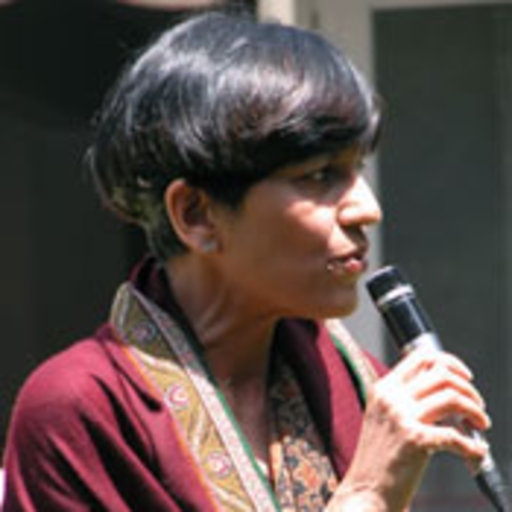 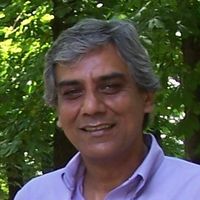 Alok Bhalla’s  Partition Dialogues  Memories of a Last Home
Rajendra Prasad’s  India Divided
Written in the prison
Published in 1946
The solution for the Hindu Muslim issue should be sought in the formation of a secular state, with cultural autonomy for the different groups that make up the nation.
 about Lahore Resolution
(A Feminist ) Radha Kumar’s Making Peace with Partition
Malay Krishna Dhar (1937- 2012)
FROM THE AUTHOR OF OPEN SECRETS, THE UNTOLD STORY OF THE HUMAN TRAGEDY IN BENGAL BEFORE, DURING AND AFTER PARTITION.
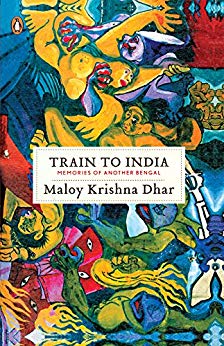 Urvashi Butalia
The Partition of India in 1947 - over twelve million people were displaced amidst a frenzy of murder, rape and abduction on a massive scale. For decades these violent realities remained buried in silence, even though the memories of brutality never faded.
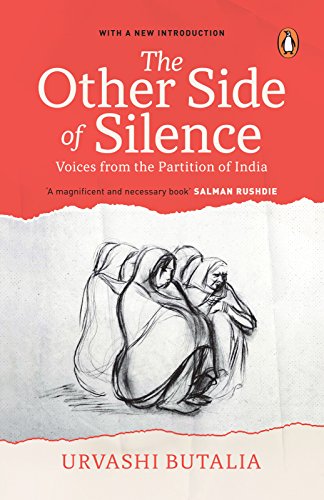 Nithish Sengupta (1933-2013)
Ayesha Jalal, a historian
Sheela Reddy ‘s Mr &Mrs Jinnah,  the marriage that shook India (2017)
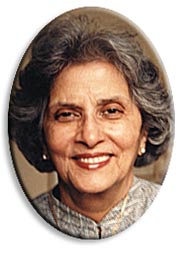 FICTIONAttia Hasain (1913-1998)Sunlight on a Broken Column Attia Hosain was born into a feudal family in Lucknow, north India in 1913 and grew up knowing many of the major political and literary figures of the time.
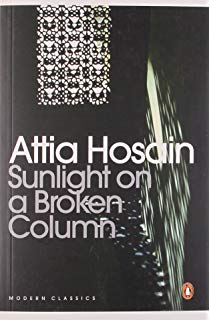 Mukul Kesavan’s Looking through Glass (1957)
Looking through Glass
A powerful and hugely entertaining novel

He journeyed through Muslim neighbourhood in 1942
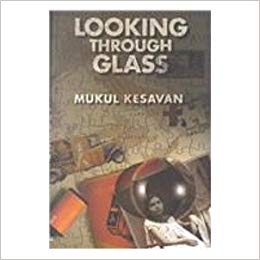 Bhisham Sahni’s  (1915-2003)Tamas
Ritu Menon & Kamla Bhasin
As an event of shattering consequence, the Partition of India remains significant today. While Partition sounds smooth on paper, the reality was horrific. More than eight million people migrated and one million died in the process. The forced migration, violence between Hindus and Muslims, and mass widowhood were unprecedented and well-documented.
Stephen Alter
it is a personal travelogue of Stephen Alter, who took a journey to Pakistan by road in 1997, the 50th year of India’s partition as well as India’s independence from the British. 
 Pakistan and India are twins lying next to each other – they can not stay together but they can not move away as well. It is ironic that we were one country in the recent past.
Urvashi Butalia
Aanchal Malhotra
Remnants of a Separation is a unique attempt to revisit the Partition through objects that refugees carried with them across the border.. They now speak of their owner's pasts as they emerge as testaments to the struggle, sacrifice, pain and belonging at an unparalleled moment in history
Agha Shahid Ali
“ your history gets in the way of my memory...your memory gets in the way of my memory...my memory keeps getting in the way of your history”
Ajaz Asraf a journalist whose 2014 novel The Hour Before Dawn  revolves around the demolition of Babri Masjid “ As a journalist you can’t tell the truth , but as a novelist you can.
Bapsi Sidhwa
, “Novels are, I think more truthful than historical accounts. Historians only quote the politicians and catalogue prejudices of the period. It is the novelists who try to convey the emotional truths of individual people”
Mushirul Hasan, a historian affirms that partition literature has captured the tragedy of the event better than any historian’s account. He writes in his Inventing Boundaries; Gender, Politics and the Partition of India “ .
Bhisham Sahni’s  (1915-2003)Tamas
Witness Narratives
Recreating  Partition horror through Novels
Responding to partition: Some women writers
Short Stories
Khushwant Singh
Raj Gill’s  The Rape
Communal Holocaust
Chaman Nahal
Bhisham Sahni’s  (1915-2003)Tamas
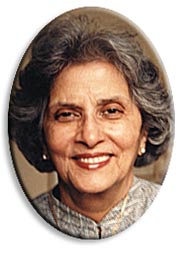 FICTIONAttia Hasain (1913-1998)Sunlight on a Broken Column Attia Hosain was born into a feudal family in Lucknow, north India in 1913 and grew up knowing many of the major political and literary figures of the time.
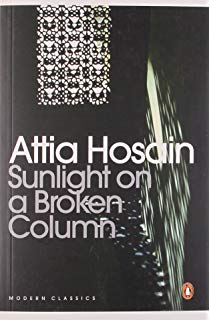 Amrita Pritam’s Pinjar translated by Khushwant Singh as The Skeleton
Bapsi Sidhwa, a Parsi’s   Ice Candy Man
Saadat Hasan Manto
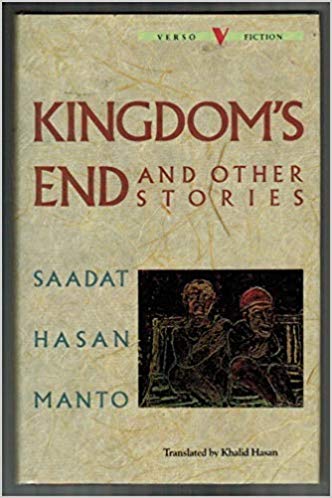 Aathish Taseer
All these works are about undesired collective past and recollect moral of partition
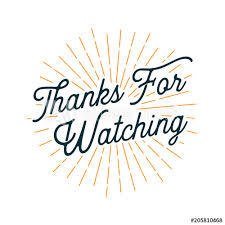